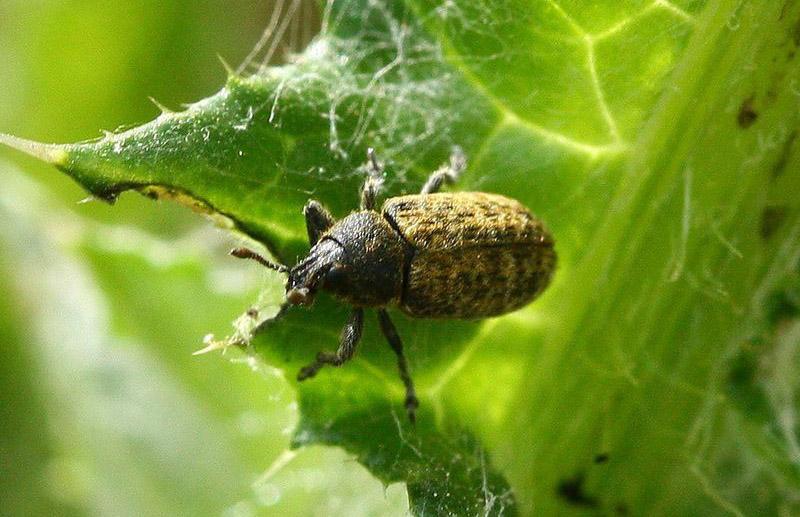 Entomofauna asociada a especies vegetales espontáneas de huertas convencionales y agroecológicas de Córdoba, Argentina
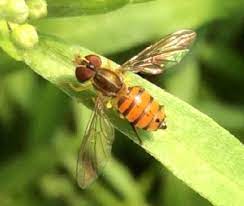 Catalina Arisnabarreta , Martín Videla, Adriana Salvo
carisnabarreta@imbiv.unc.edu.ar
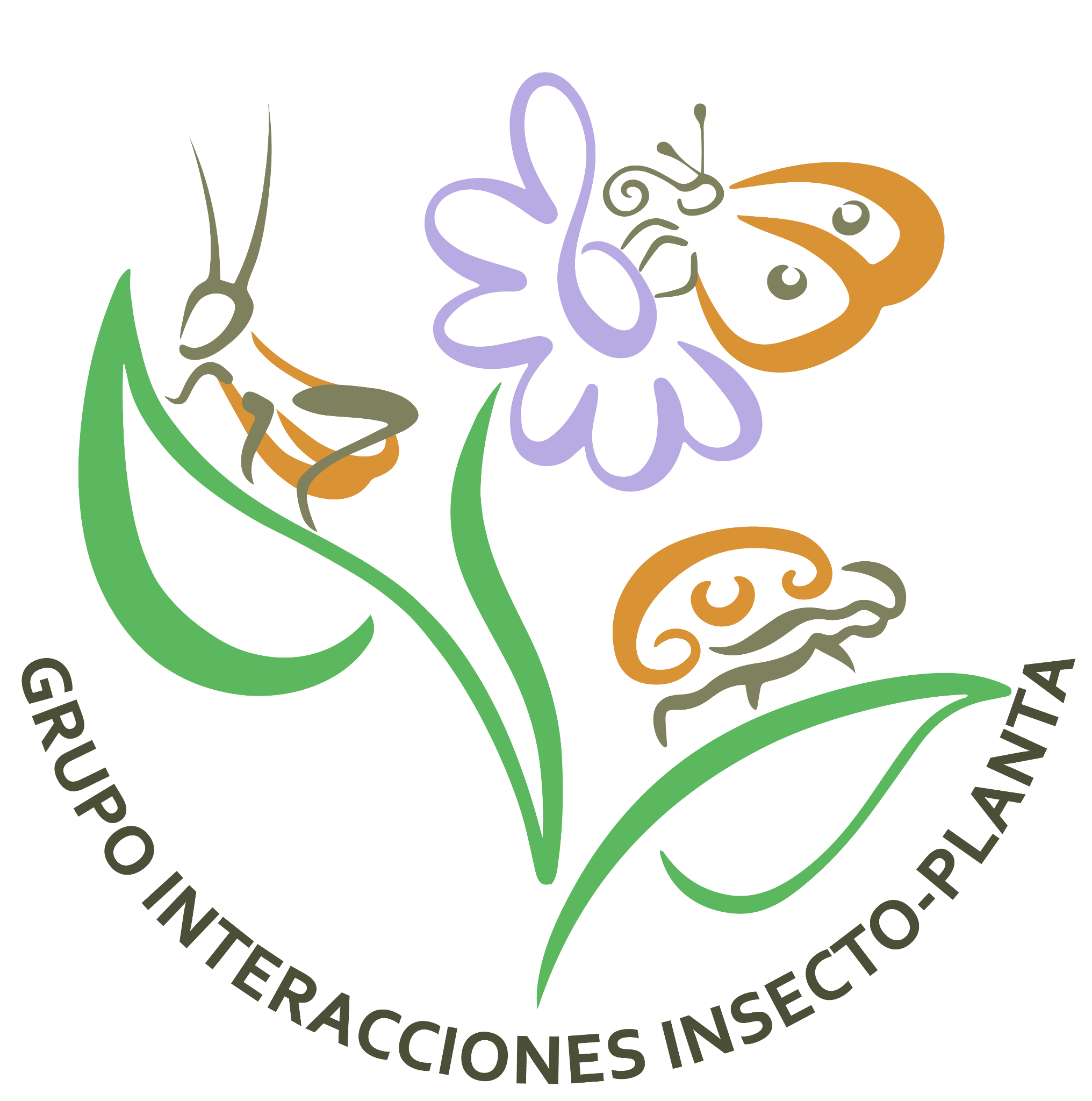 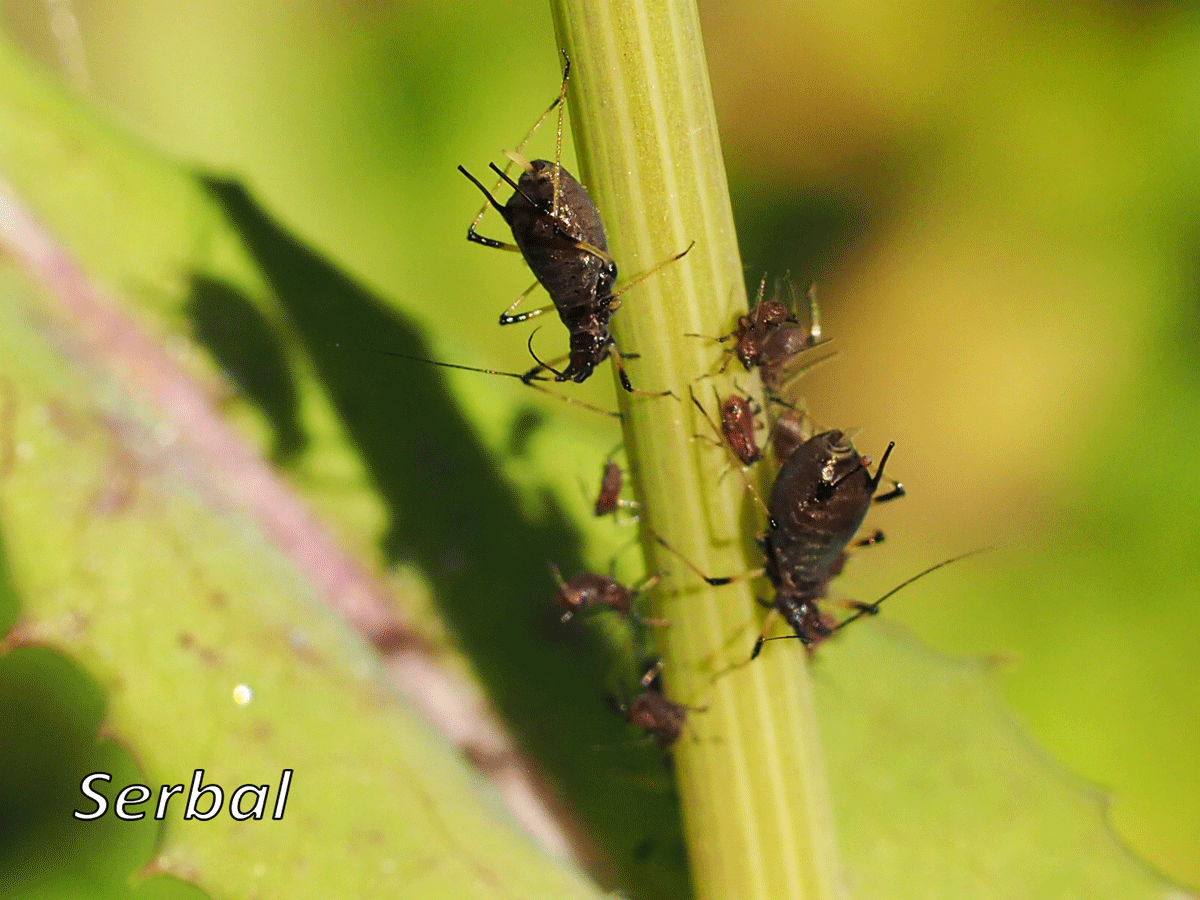 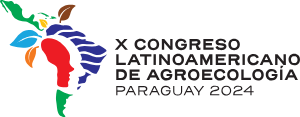 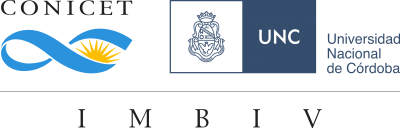 AGRICULTURA CONVENCIONAL
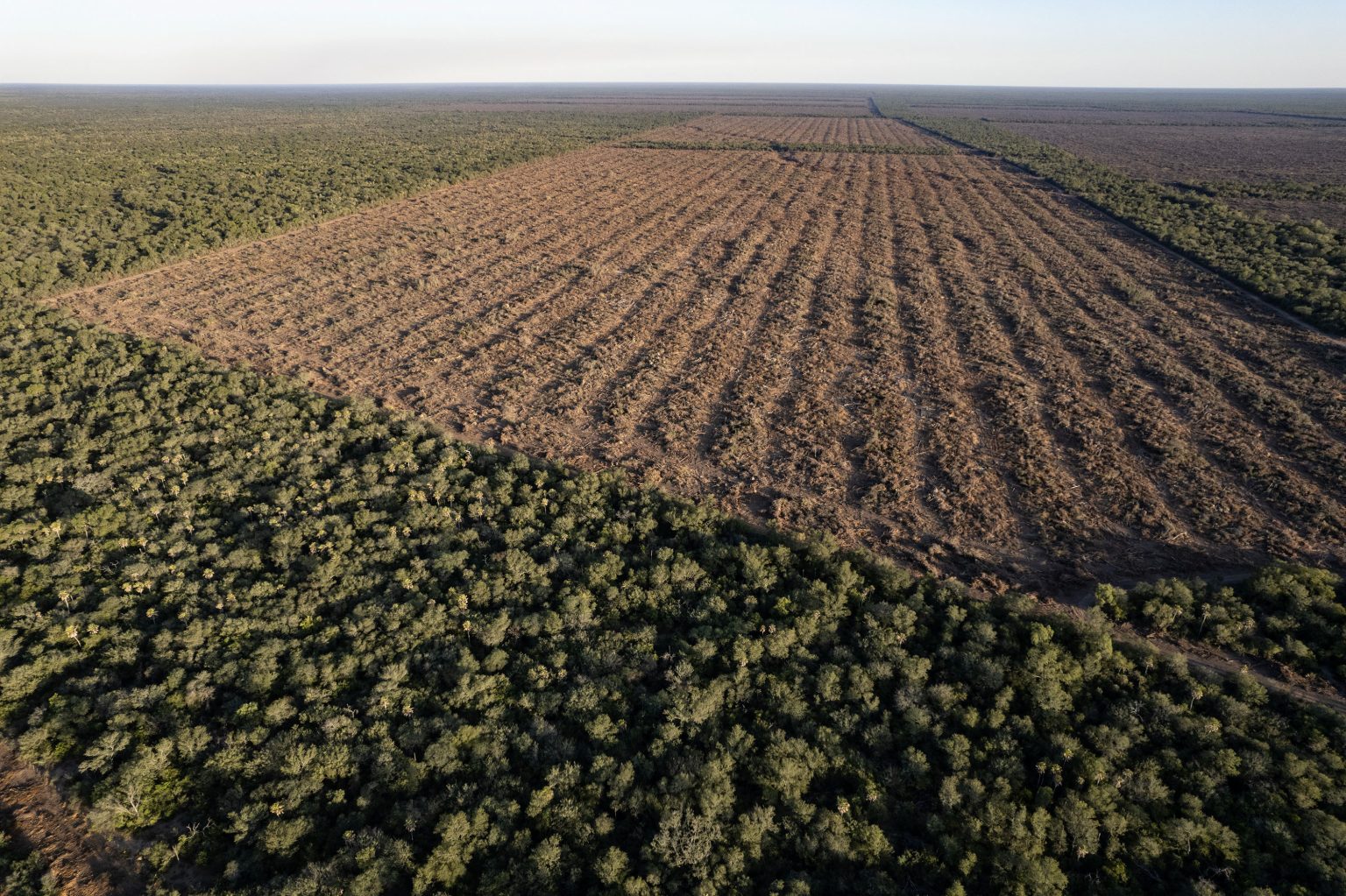 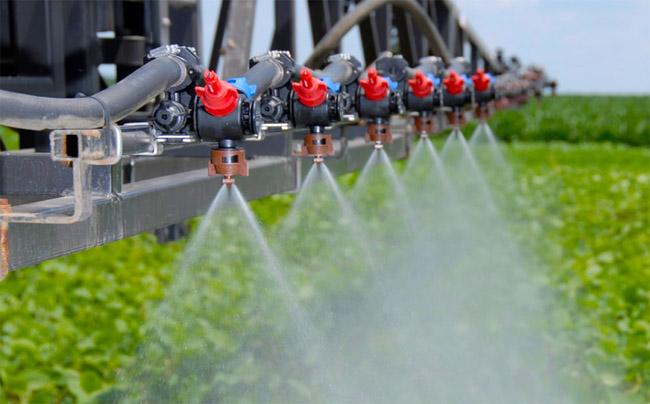 Pérdida de biodiversidad
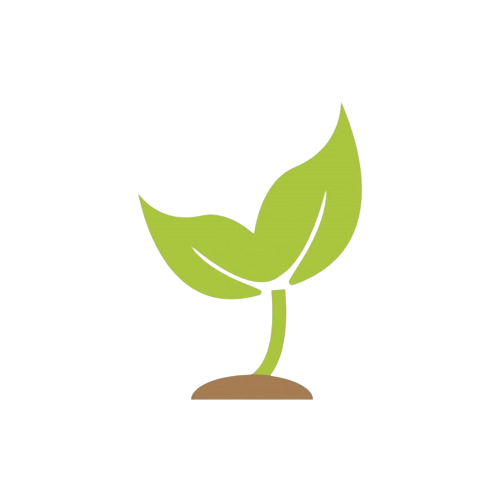 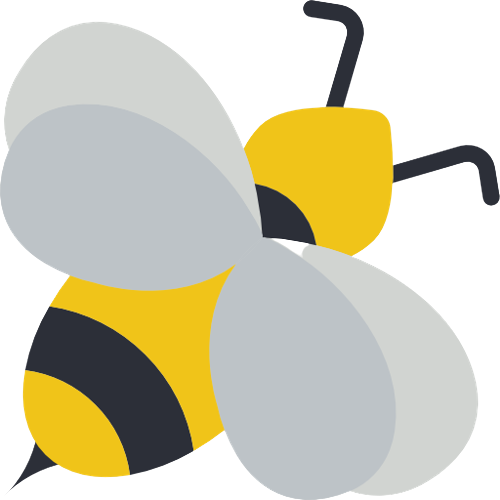 Homogeneización
Insumos externos
INTENSIFICACIÓN ECOLÓGICA
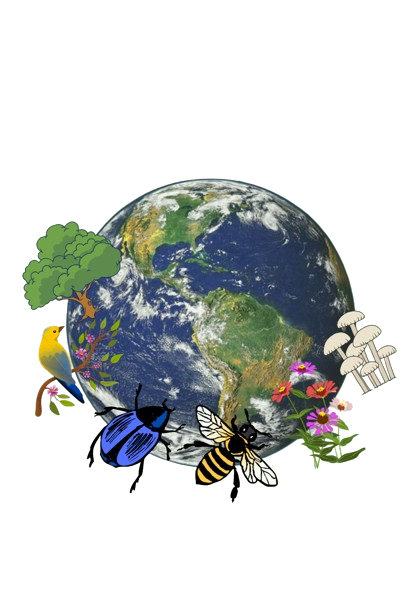 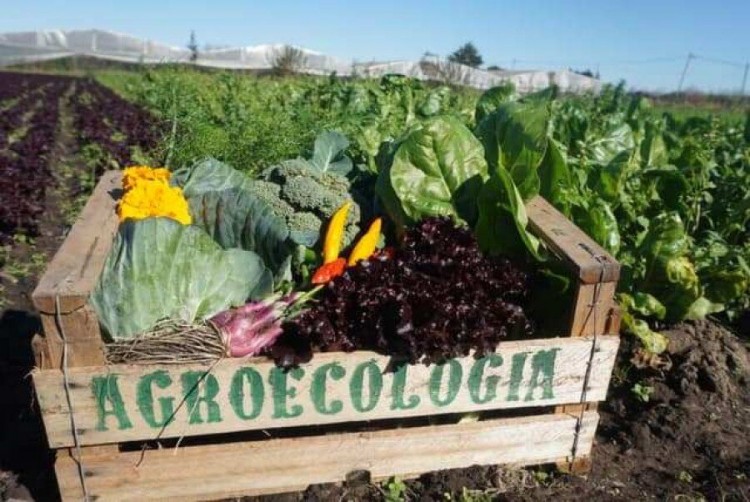 Conservación
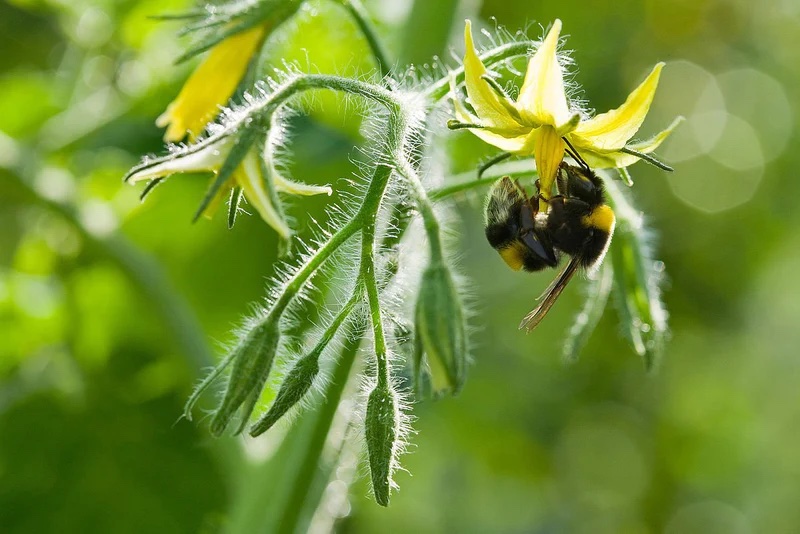 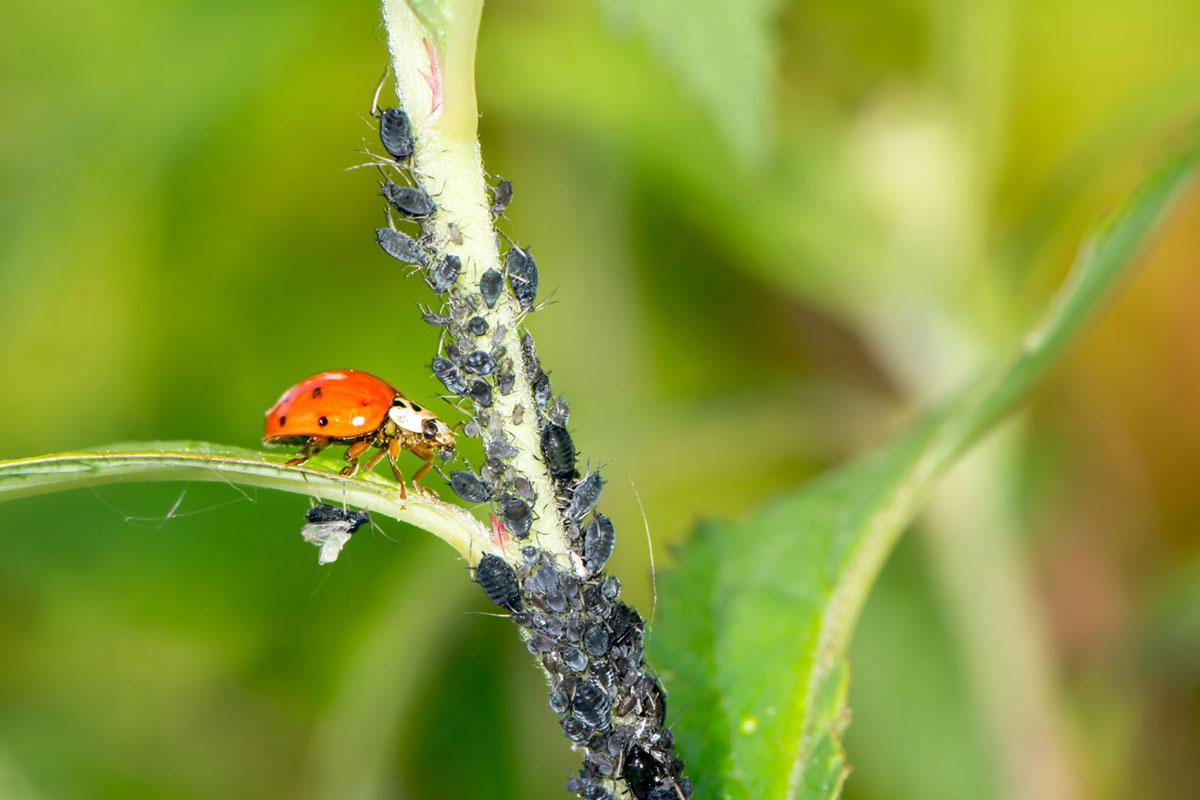 Servicios ecosistémicos
CONTROL BIOLÓGICO CONSERVATIVO
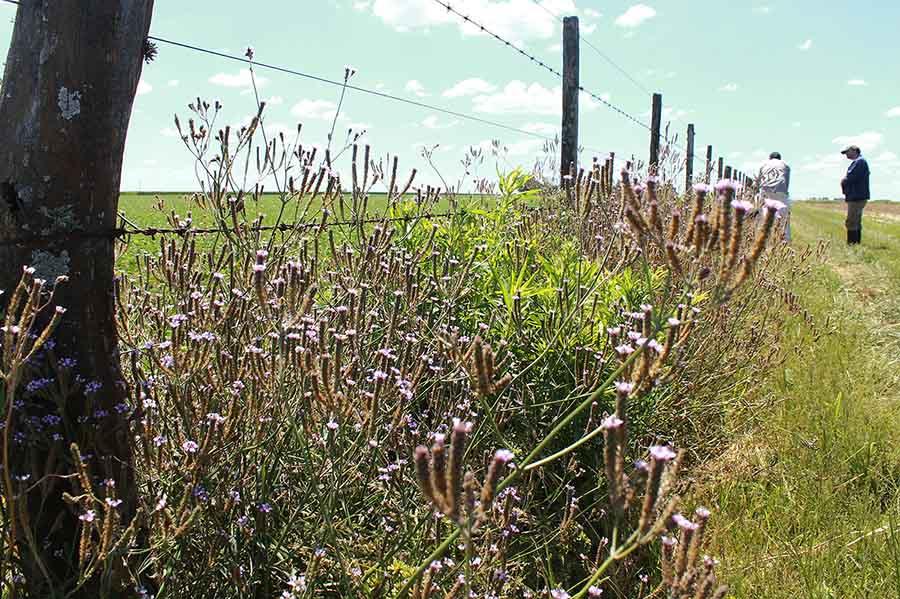 Recursos alimenticios
Hospederos alternativos
Refugio
VEGETACIÓN ESPONTÁNEA
Insectívoras
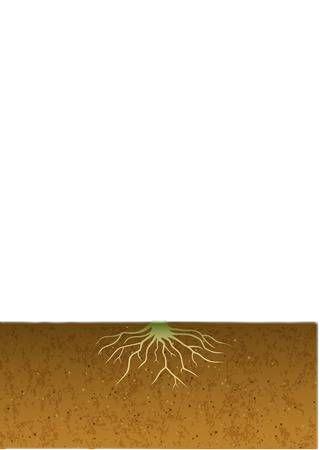 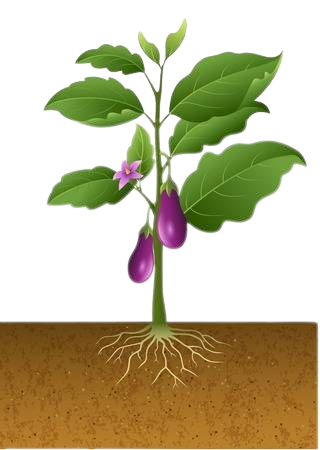 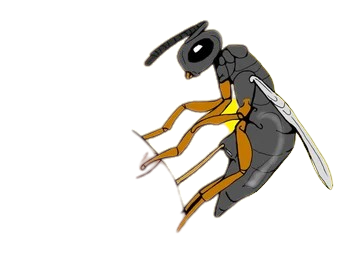 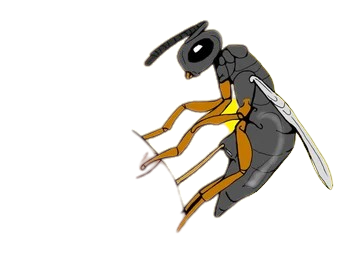 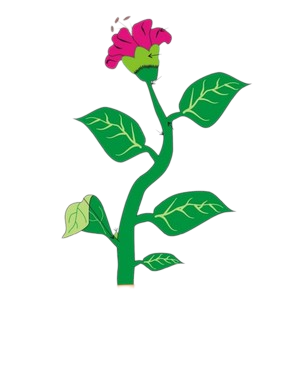 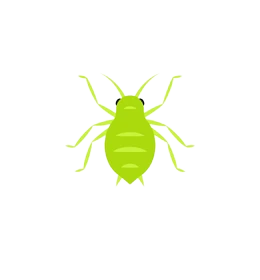 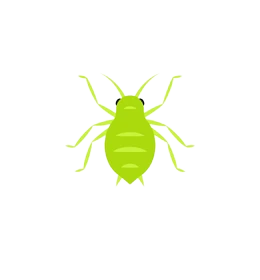 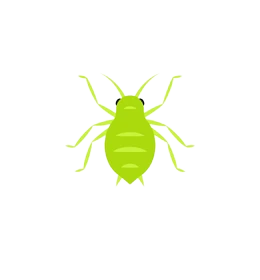 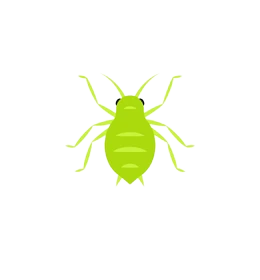 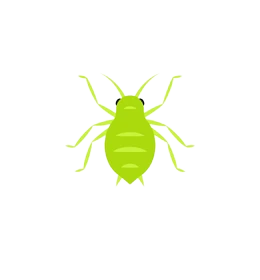 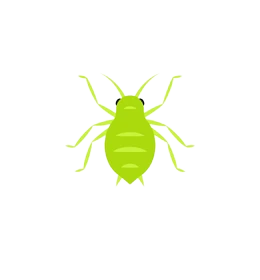 Trampa
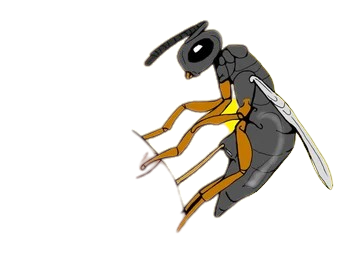 Banco
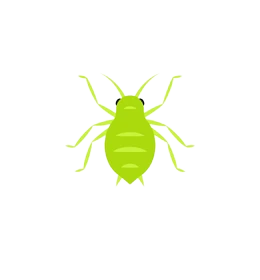 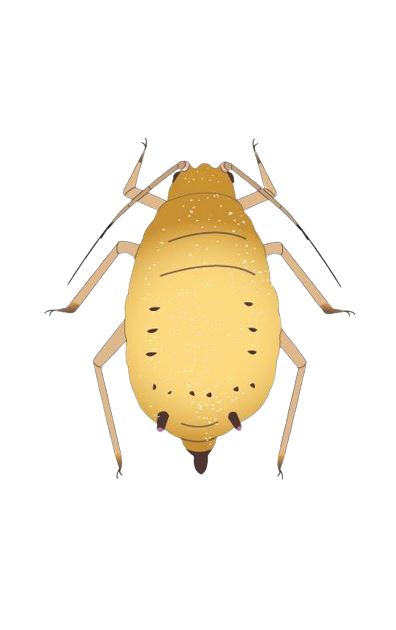 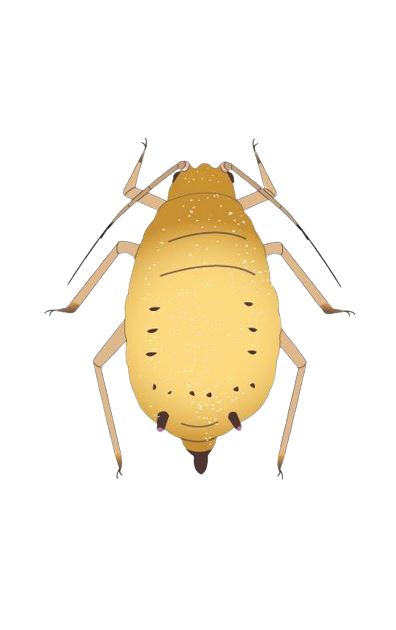 Cultivo
Plantas espontáneas
REGIÓN ALIMENTARIA DE CÓRDOBA
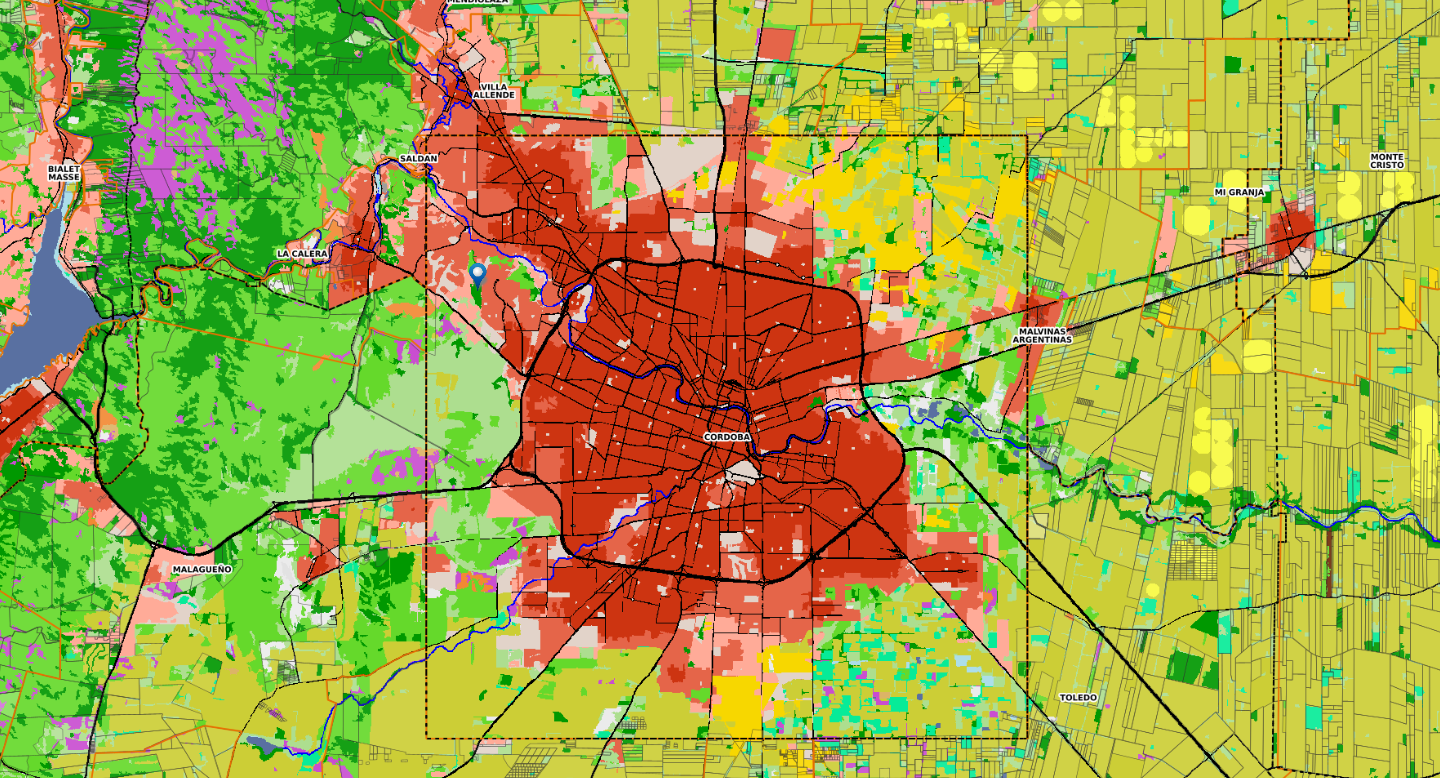 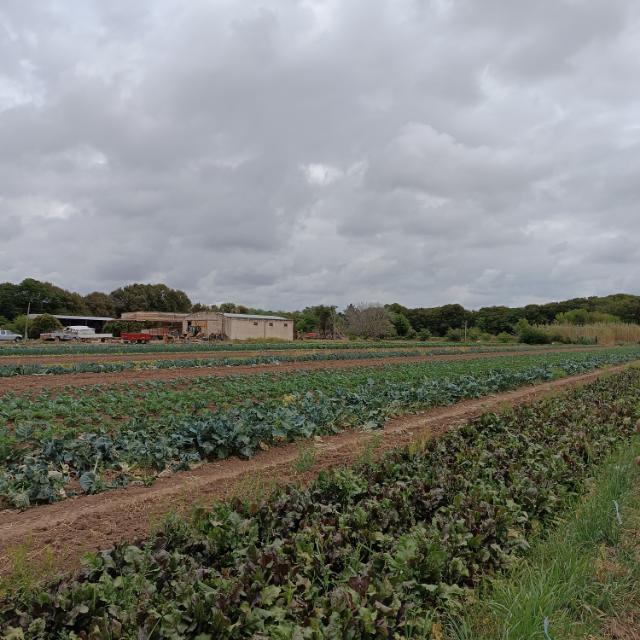 Cultivos hortícolas
Fuente: IDECOR
OBJETIVO
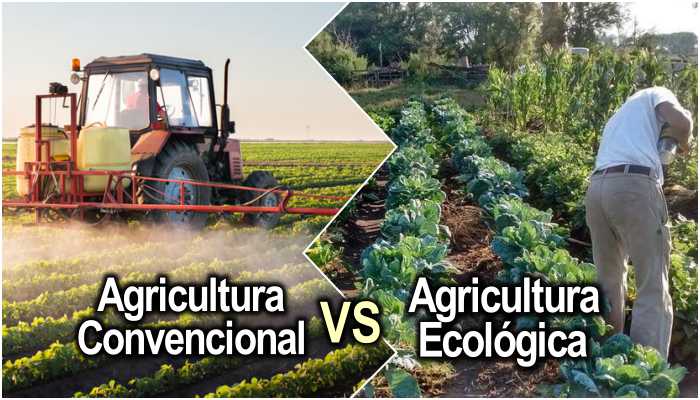 Estudiar la entomofauna asociada a especies vegetales frecuentes en campos hortícolas del centro de Argentina (Sonchus oleraceus L., Carduus thoermeri L. ambas Asteraceae e Hirschfeldia incana L., Brassicaceae)  y evaluar el efecto del tipo de manejo (agroecológico vs convencional) sobre la abundancia y composición específica de dichas comunidades de insectos.
ÁREA DE ESTUDIO
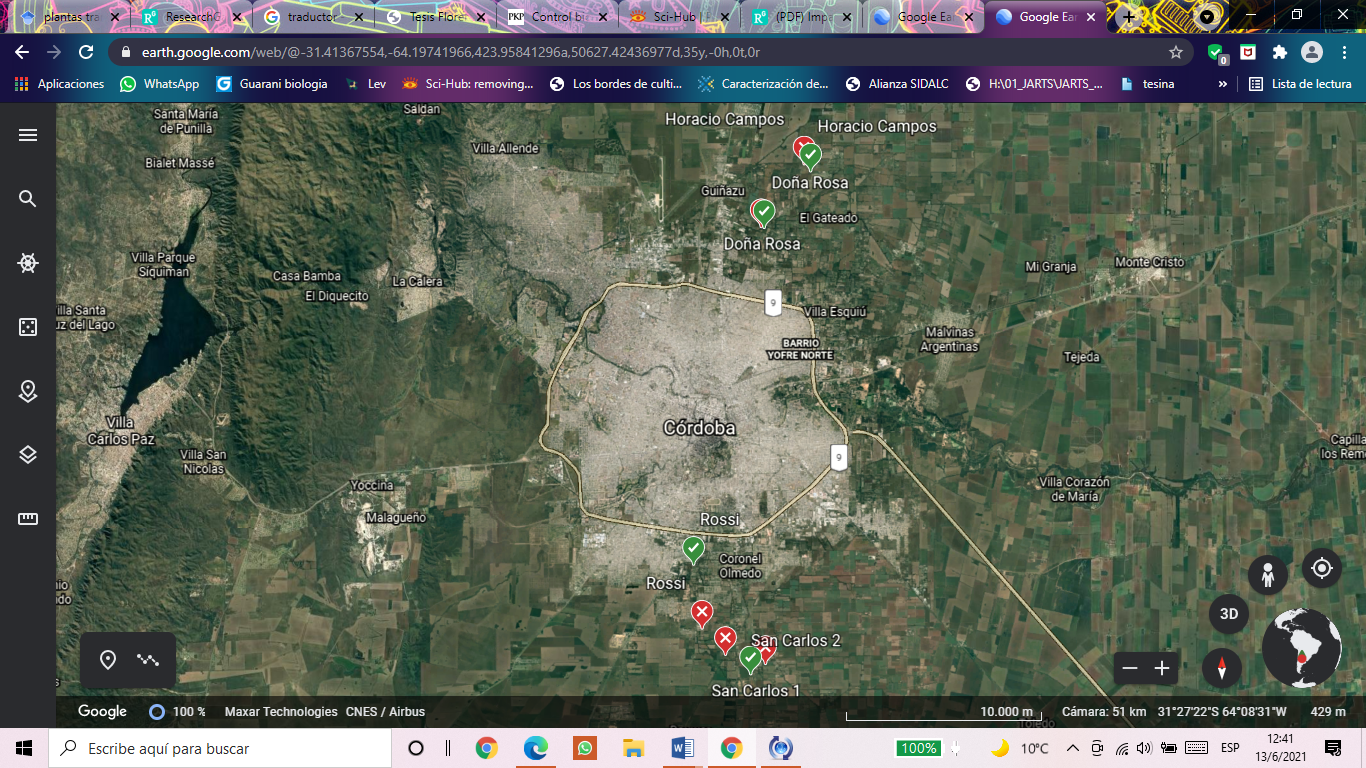 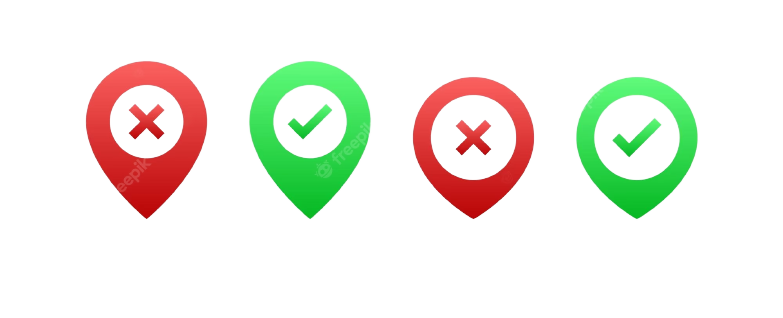 Convencionales
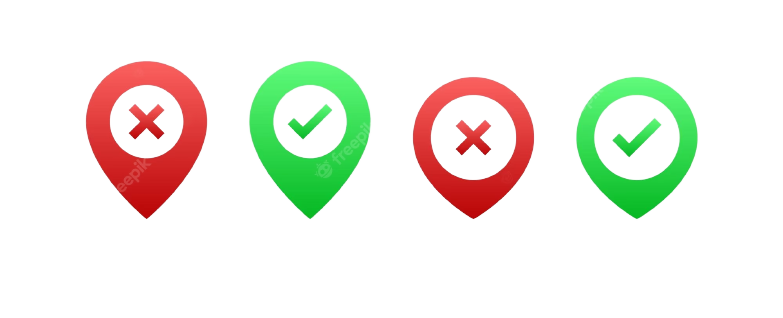 Agroecológicos
2 muestreos
Primavera
Verano
MUESTREO DE PLANTAS
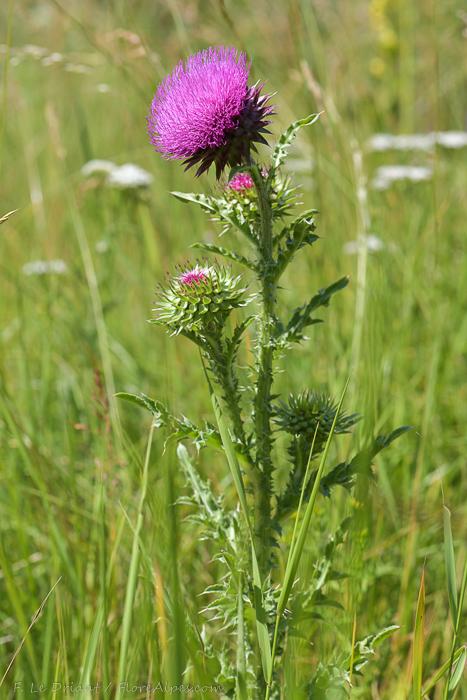 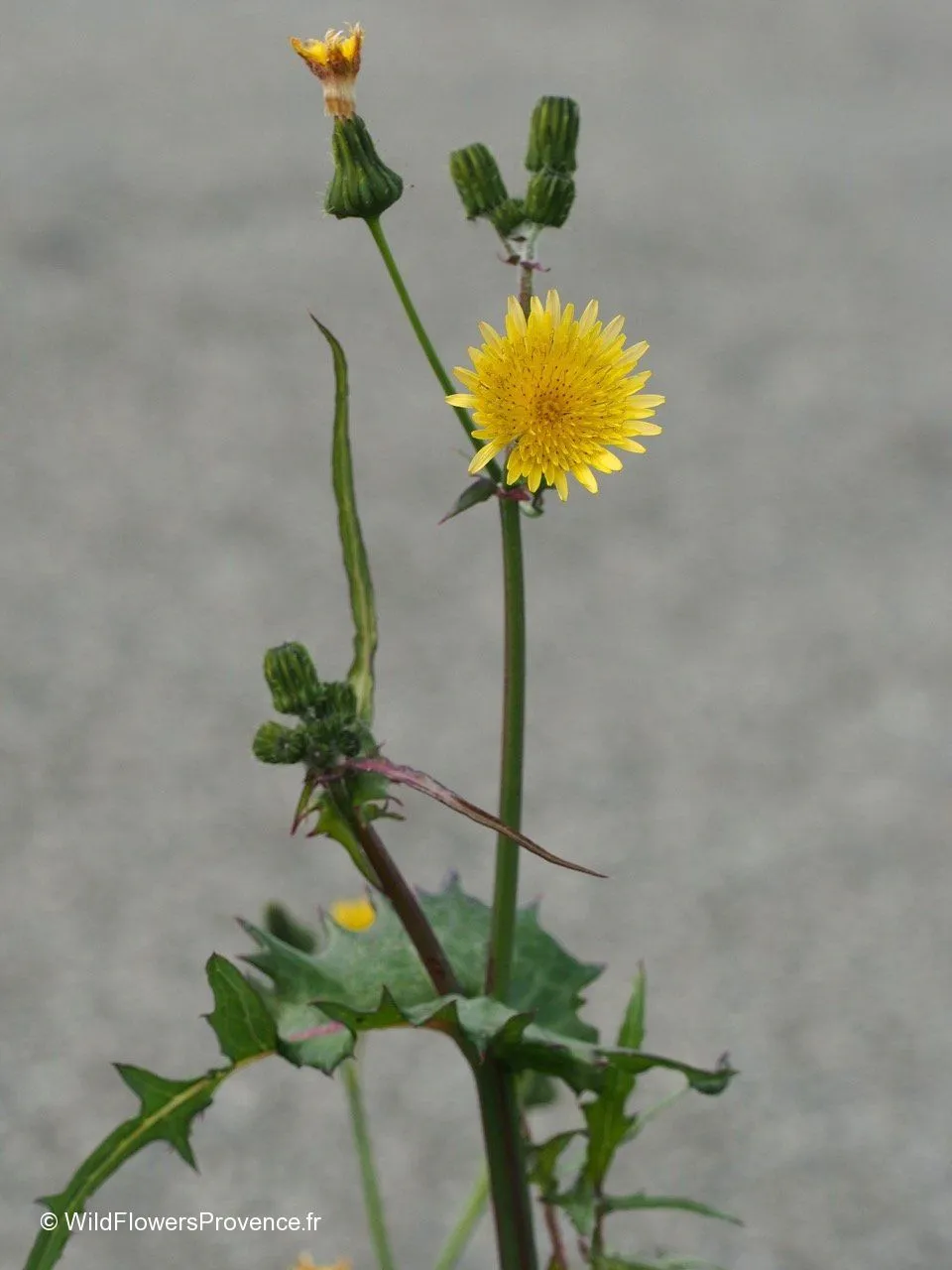 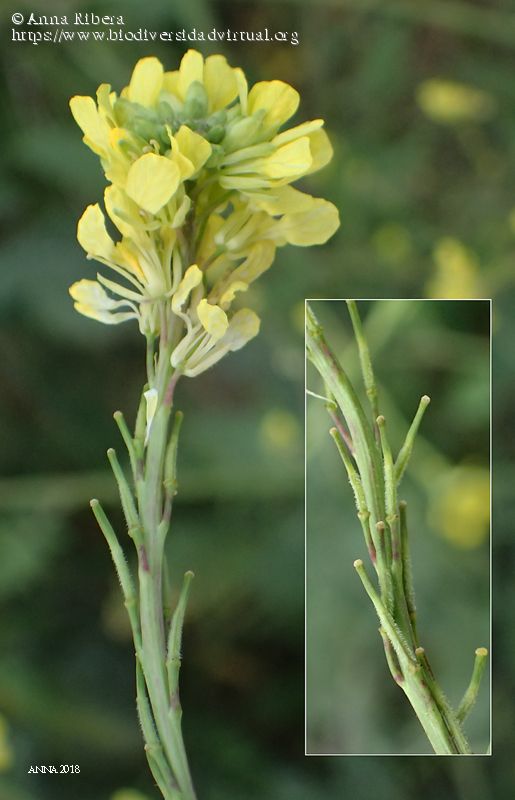 Cardo
Sonchus
Nabillo
(Hirschfeldia incana )
(Sonchus oleraceus )
(Carduus thoermeri )
Hasta 4 plantas de cada especie
MUESTREO DE INSECTOS
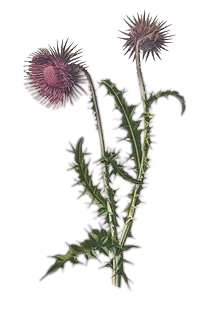 Identificación y clasificación por gremio trófico

Abundancia de enemigos naturales y fitófagos

Frecuencia de asociación de cada especie con las plantas
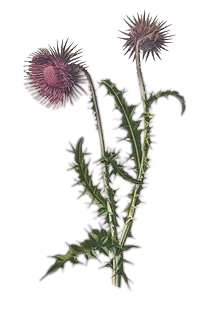 Método 1
Método 2
Plantas < 40cm
Plantas > 40cm
FITÓFAGOS Y ENEMIGOS NATURALES
Abundancia fitófagos vs Tipo de Manejo
Abundancia EN vs Tipo de Manejo
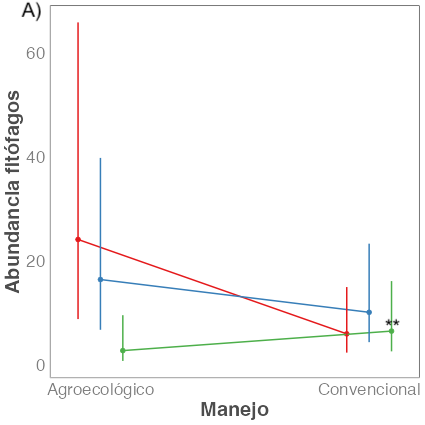 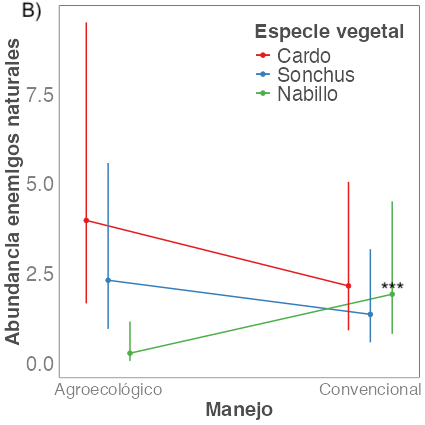 ***
***
Agroecológico
Convencional
Agroecológico
Convencional
RESISTENCIA DE NABILLO A HERBICIDAS
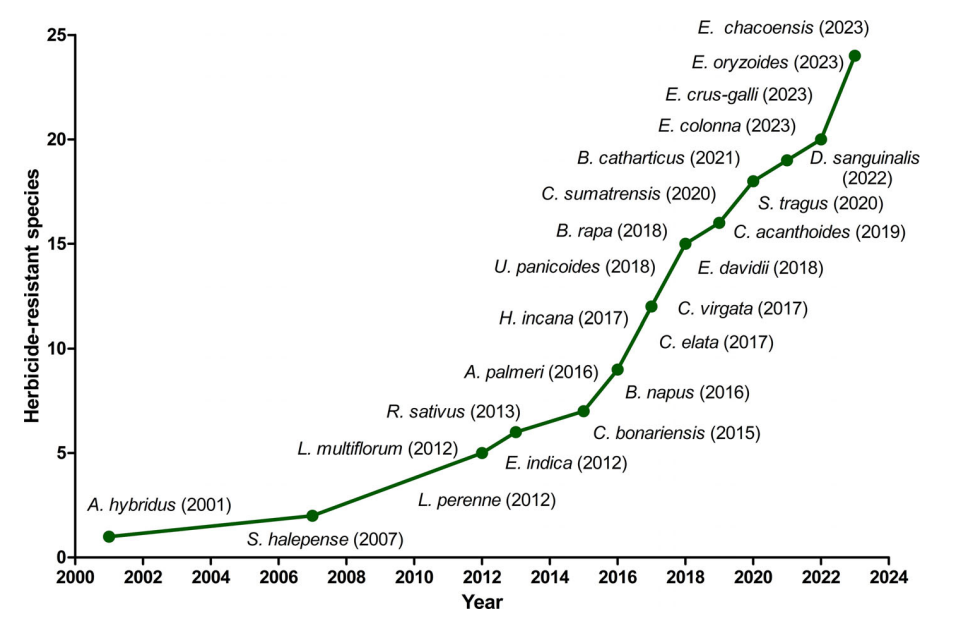 Fuente: Oreja et al., 2024.
COMPOSICIÓN DE ESPECIES
Planta
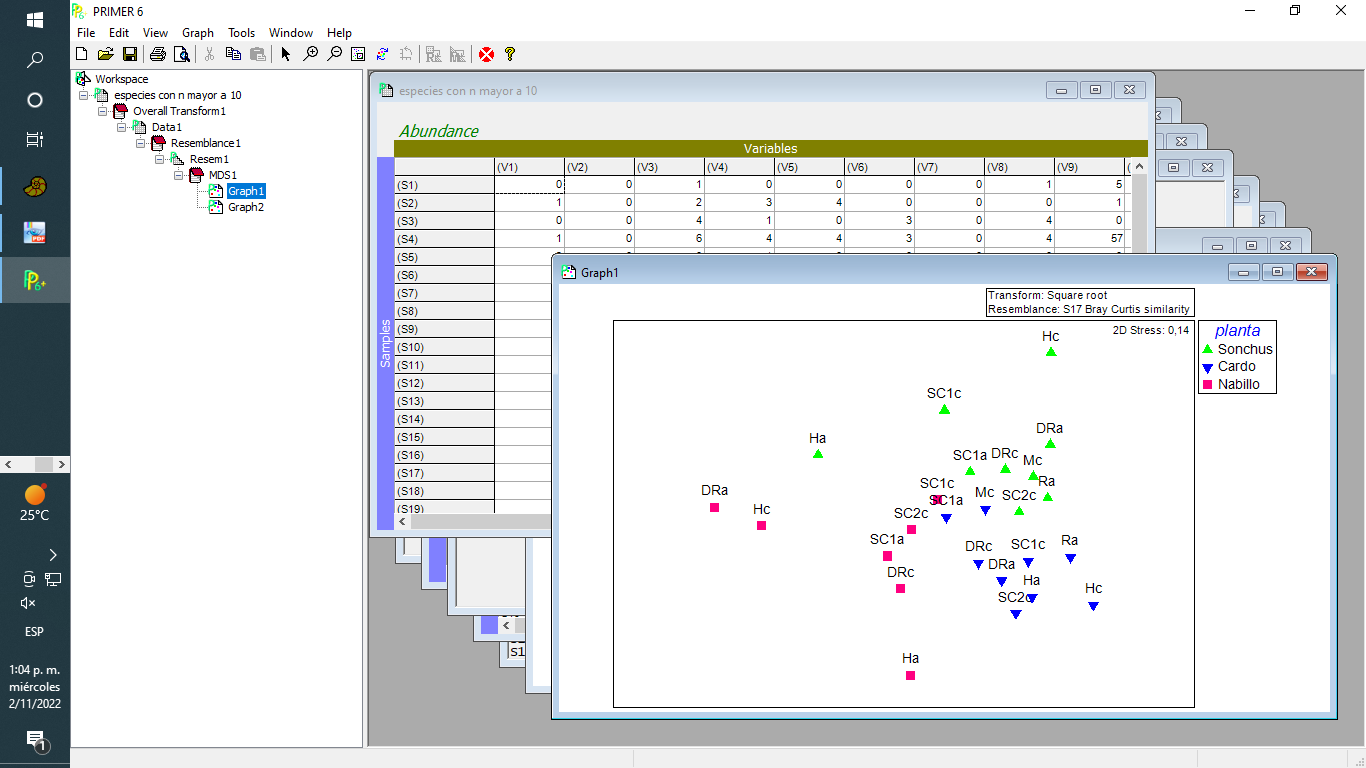 Sonchus
Cardo
Nabillo
Insectos totales
ENTOMOFAUNA ASOCIADA A SONCHUS
Fitófagos
Parasitoides
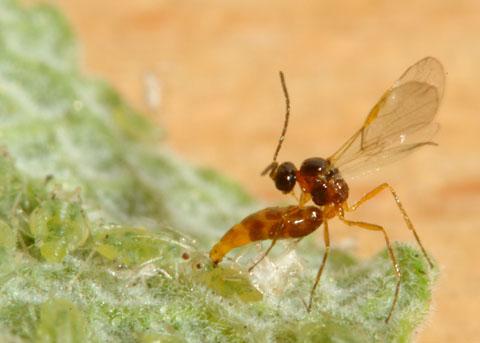 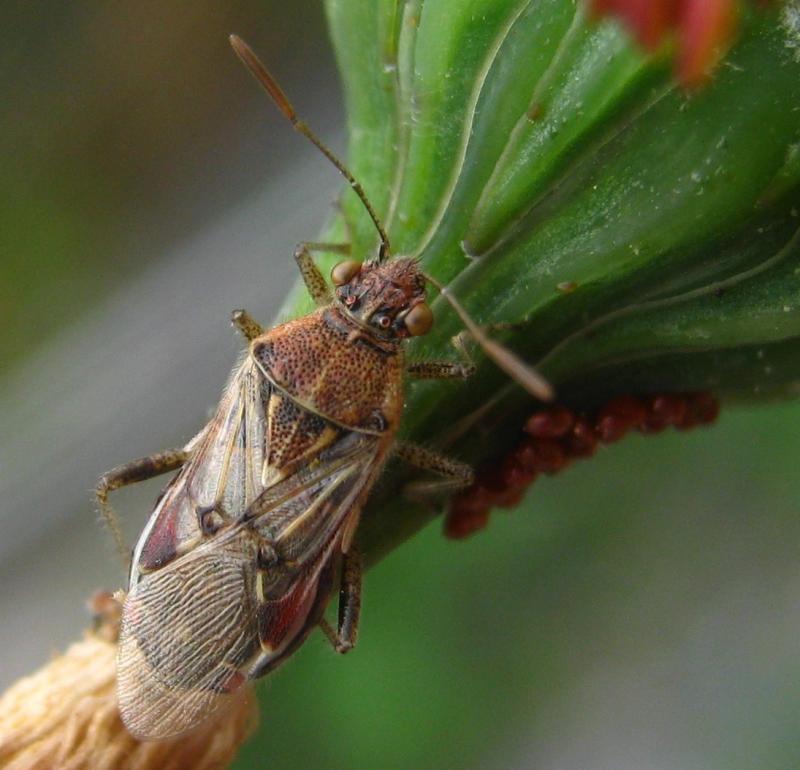 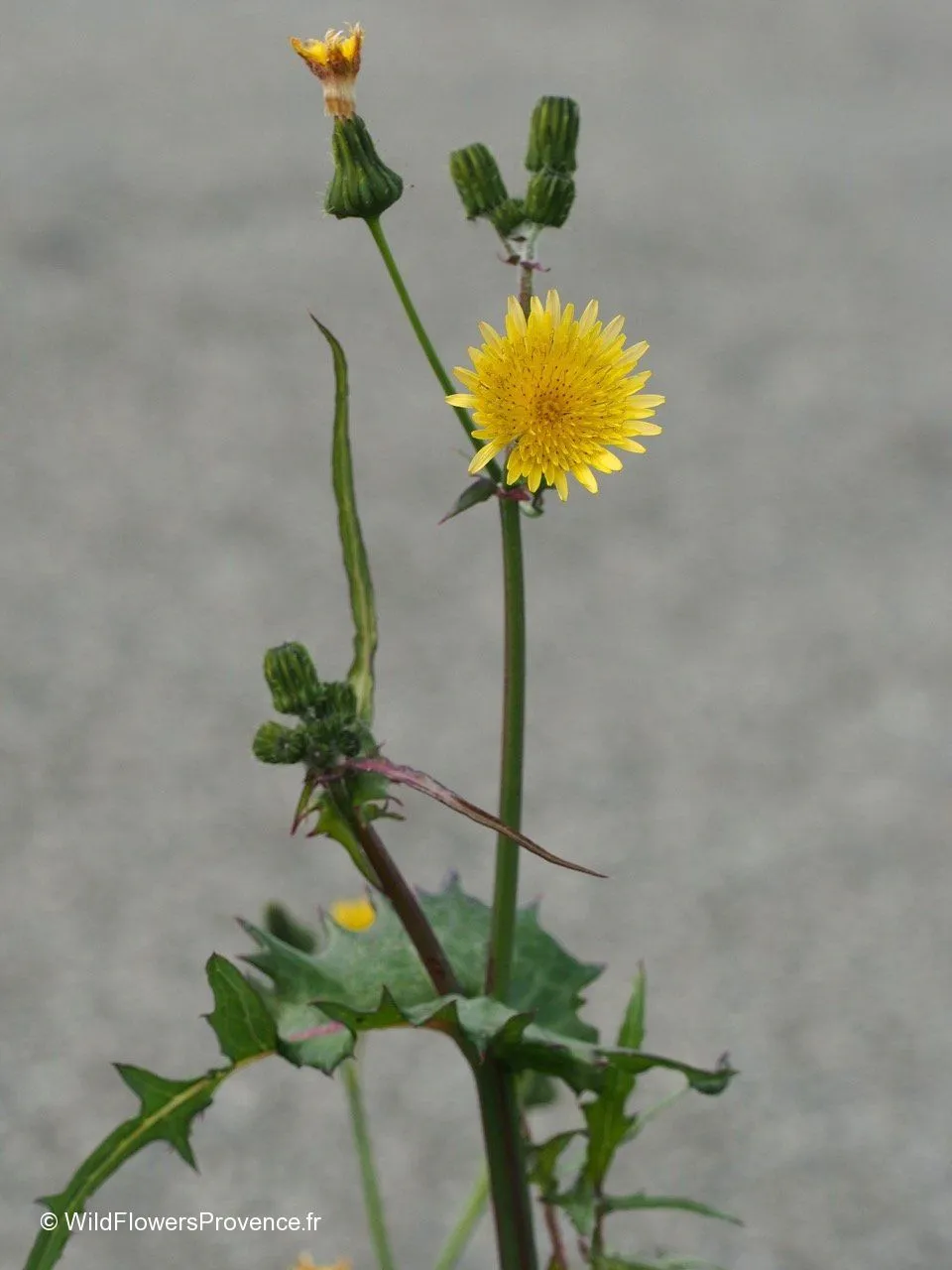 Liorhyssus hyalinus
Aphidiinae
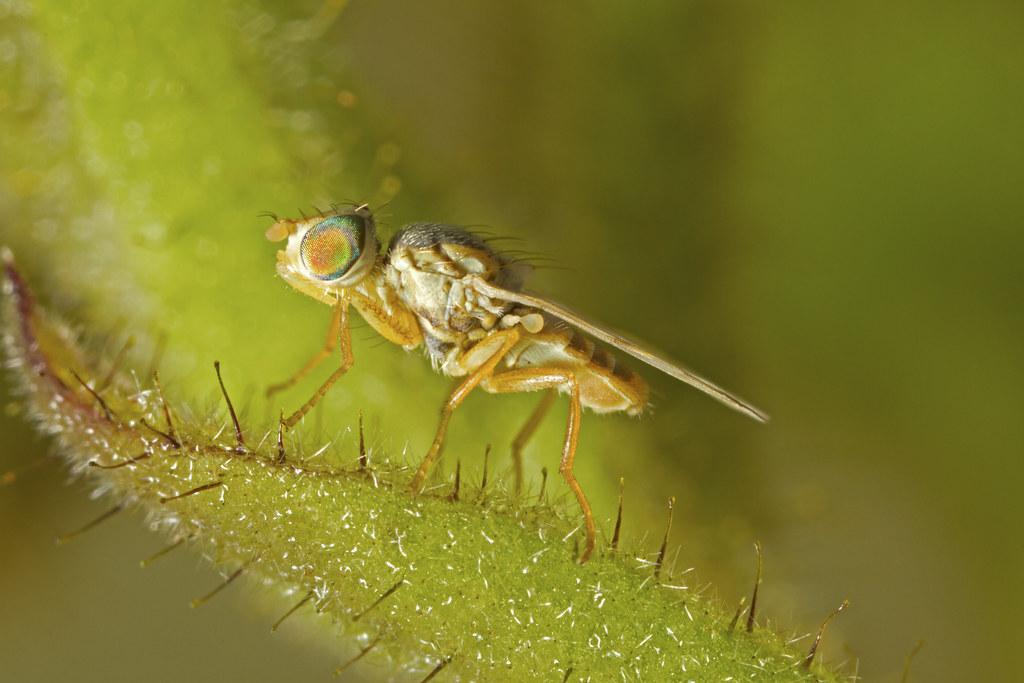 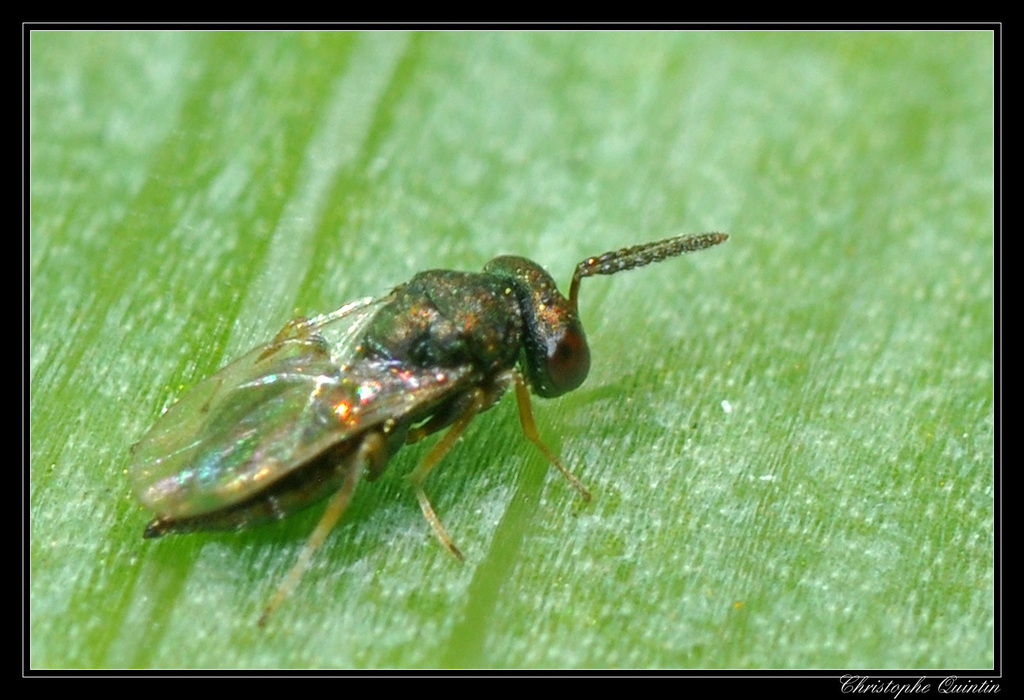 Ensina sonchi
Pteromalidae
ENTOMOFAUNA ASOCIADA A CARDO
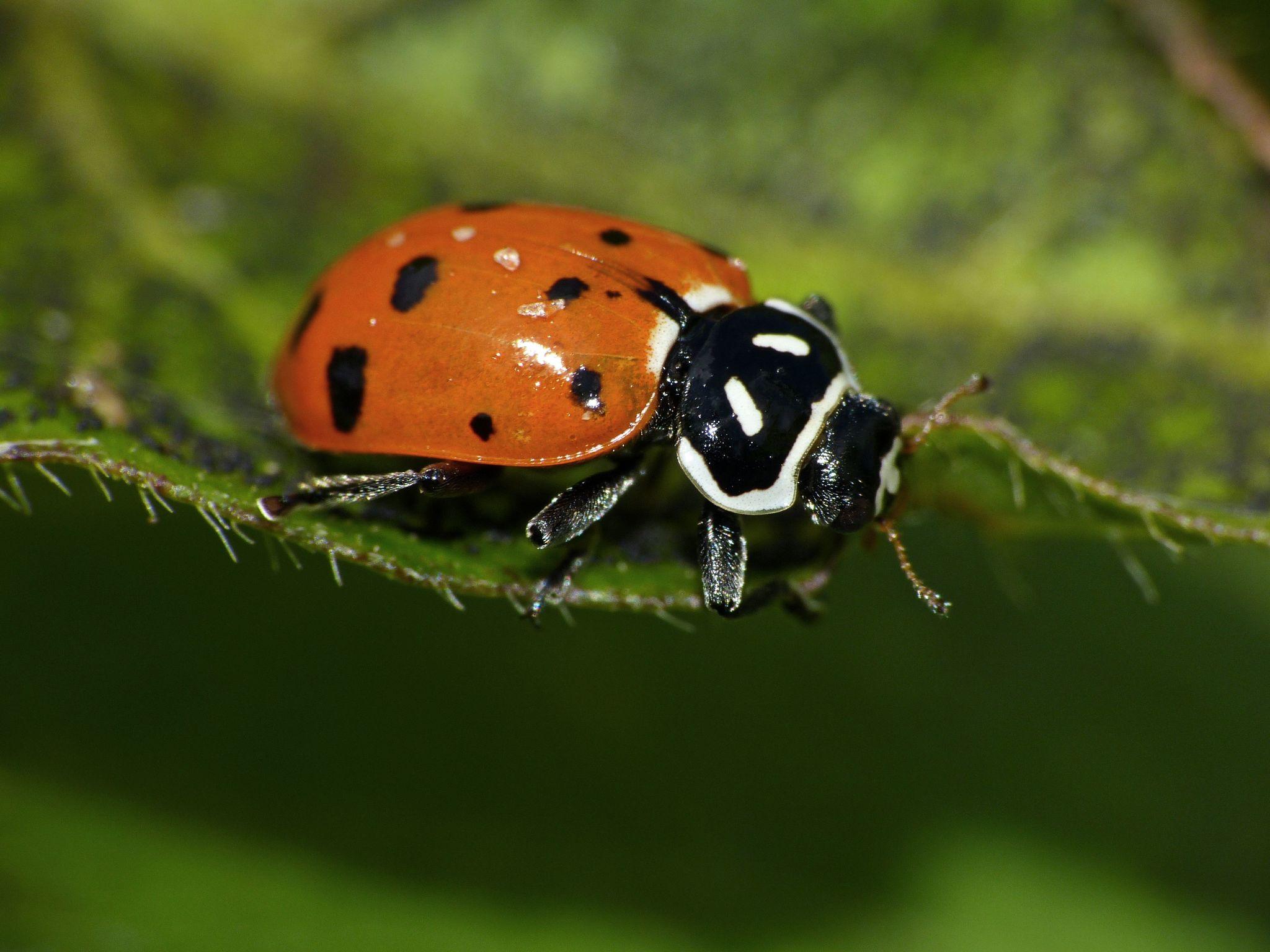 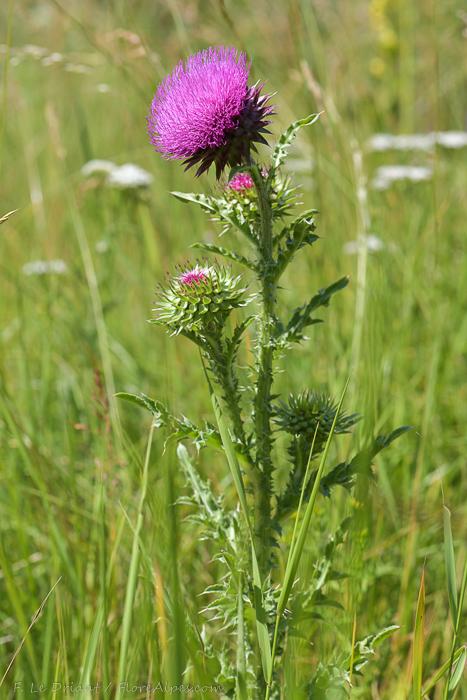 Fitófagos
Predadores
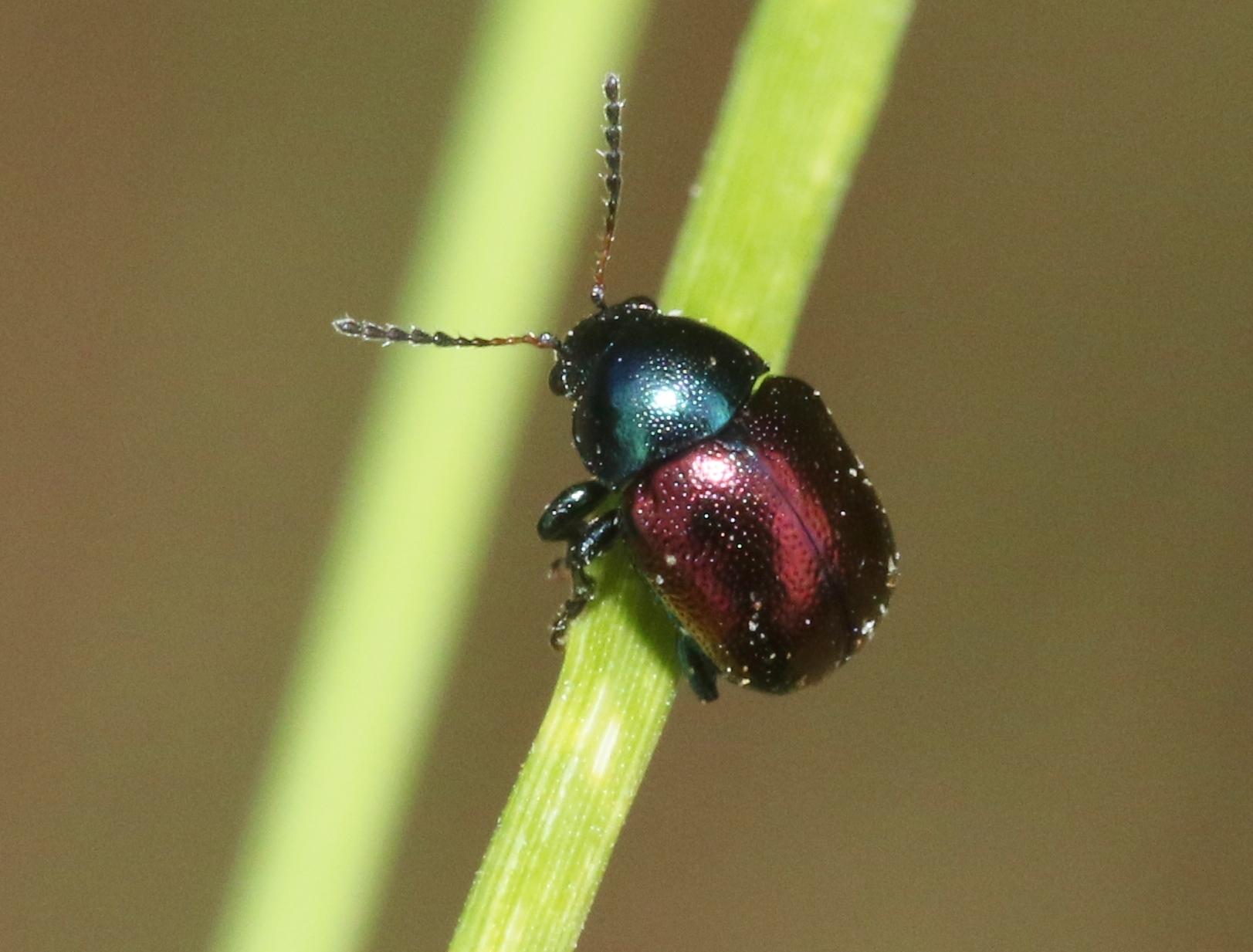 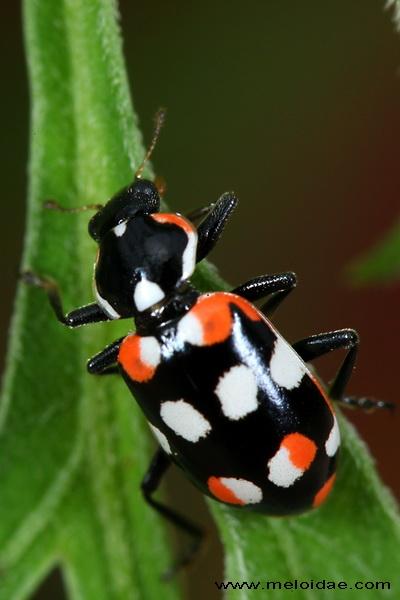 Hippodamia convergens
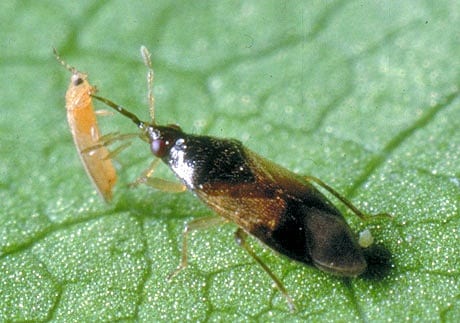 Sphinterophyta sp.
Eriopis connexa
Orius sp.
ENTOMOFAUNA ASOCIADA A NABILLO
Fitófagos
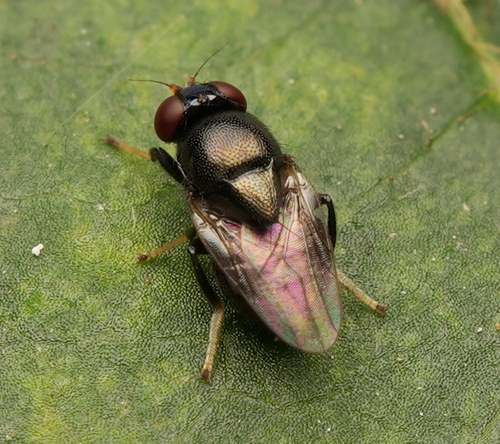 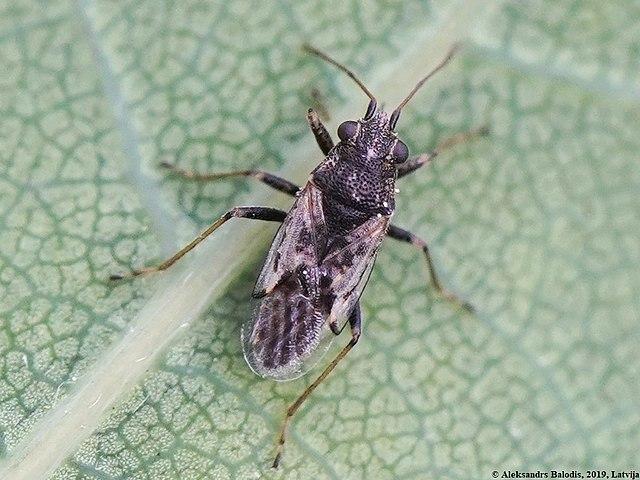 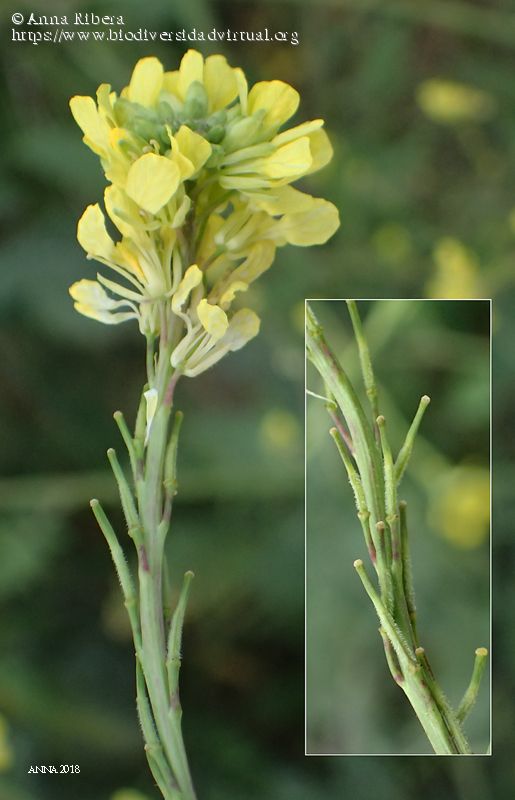 Predadores
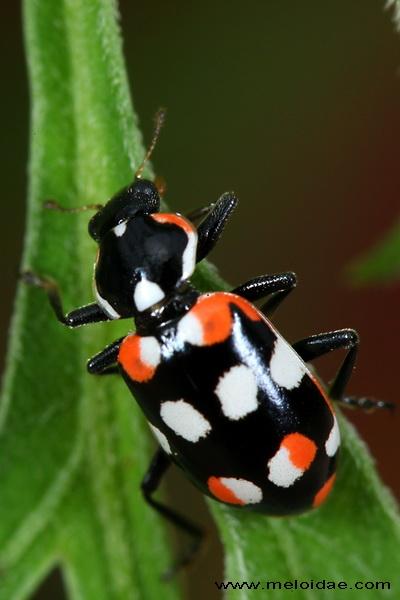 Chloropidae
Nysius sp.
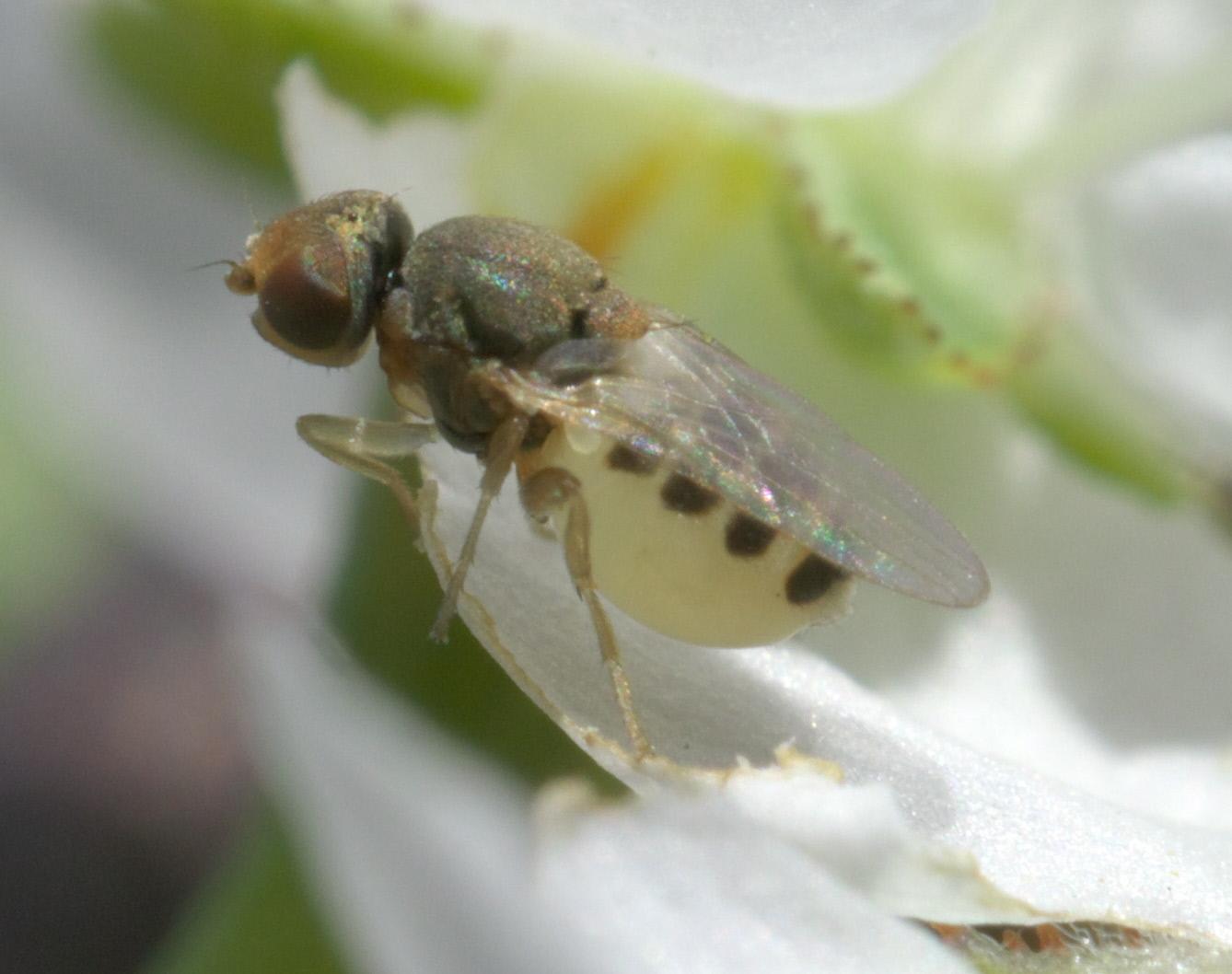 Eriopis connexa
Chloropidae
CONCLUSIÓN
Conjunto distintivo de insectos, independientemente del tipo de manejo
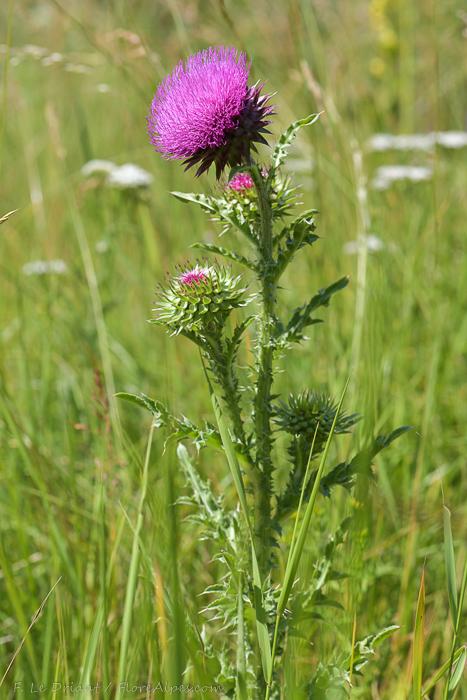 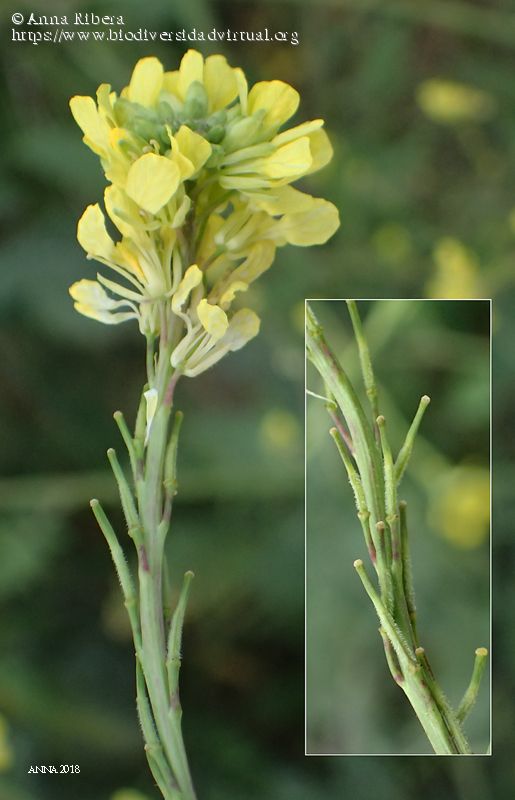 Recursos alimenticios particularmente en campos convencionales.
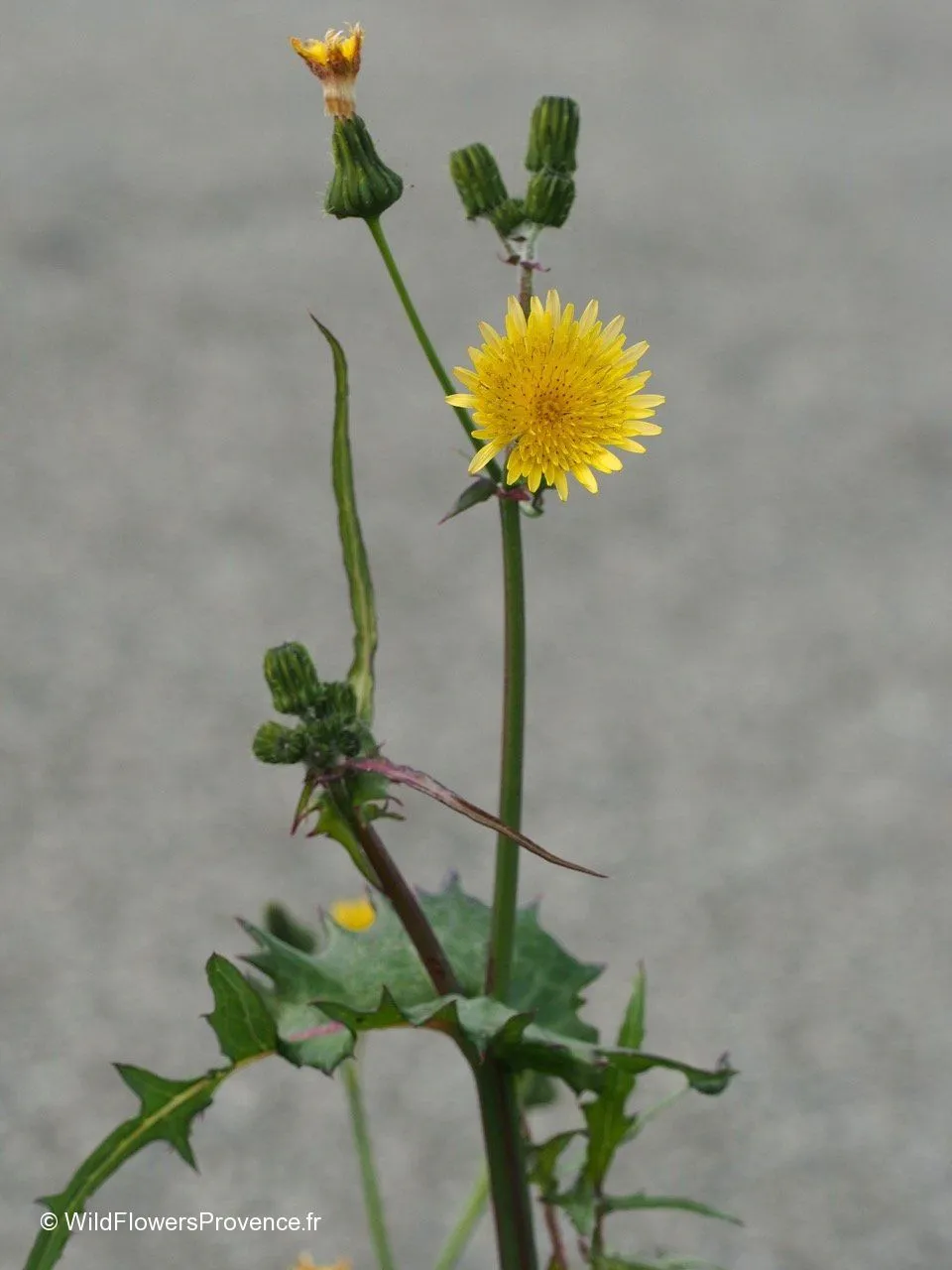 “Plantas trampa y banco”
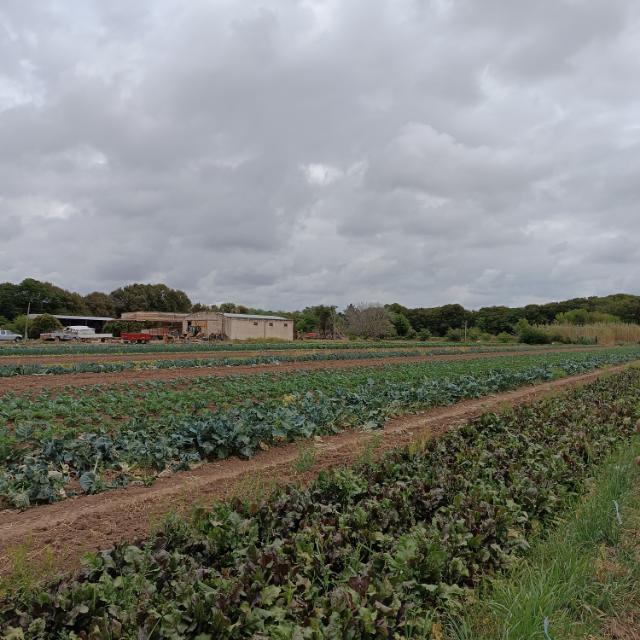 ¡MUCHAS GRACIAS!
carisnabarreta@imbiv.unc.edu.ar
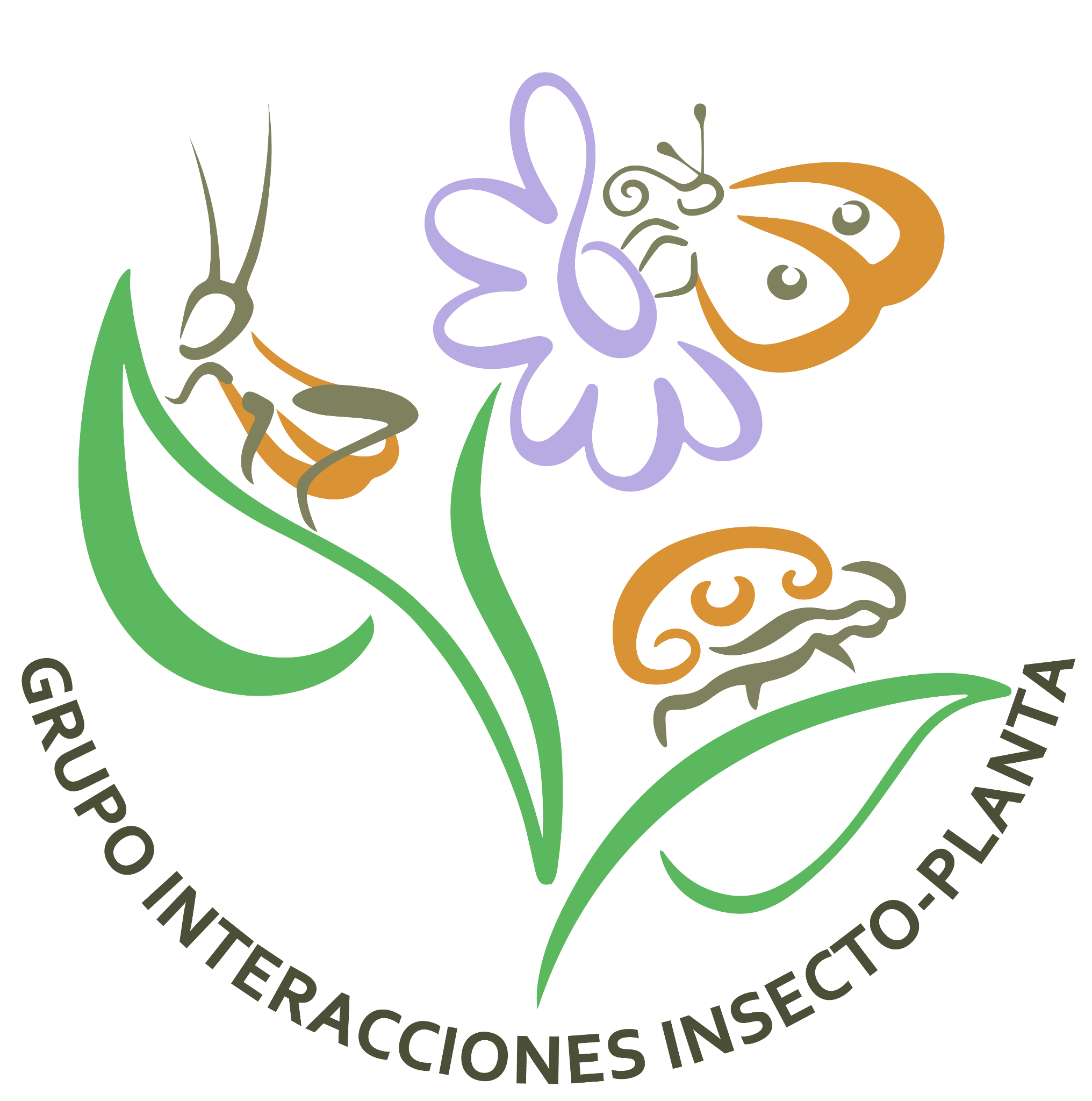 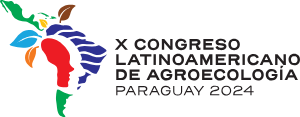 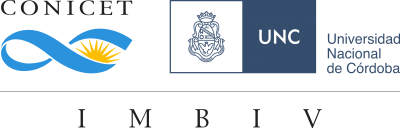 ANEXO
Frecuencia de asociación
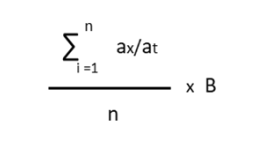 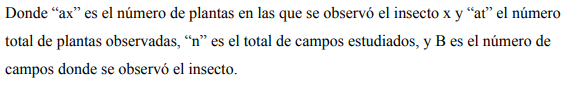